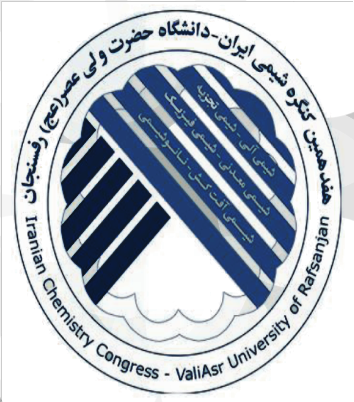 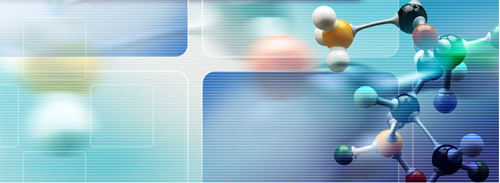 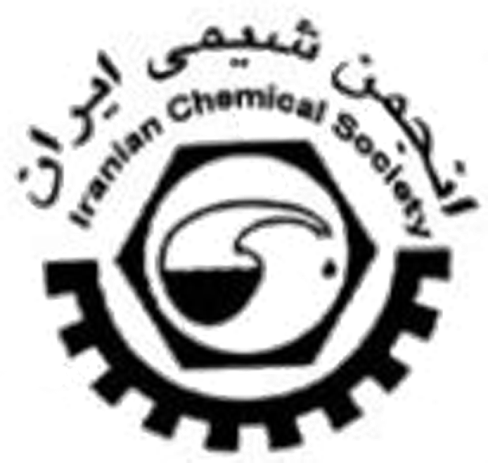 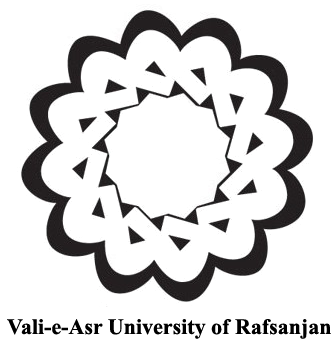 17th Iranian Chemistry Congress
Title (Times new roman, Font size 60, Bold)
Authors names (Times new roman Font size 40, Bold)
Address (Times new roman Font size 36, Italic, Bold)
Contact email address (Times new roman Font size 36 , Italic, Bold)
Results and Discussion
Introduction
Results and Discussion
Times new roman (Font size 26)
Methods & Procedures
References
Times new roman (Font size 24)